Writing Technical Reports
Yrd. Doç. Dr. YUSUF SEVİM
E-posta: ysevim@ktu.edu.tr
1
Appendix 1A checklist for report writing
2/11
A checklist for report writing
3/11
A checklist for report writing
4/11
A checklist for report writing
5/11
A checklist for report writing
6/11
A checklist for report writing
7/11
Appendix 2An Example of a Technical Report
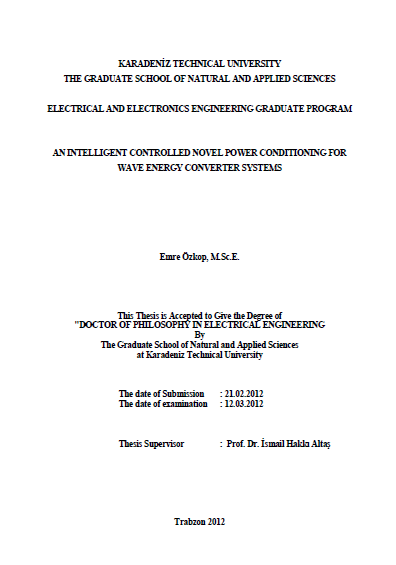 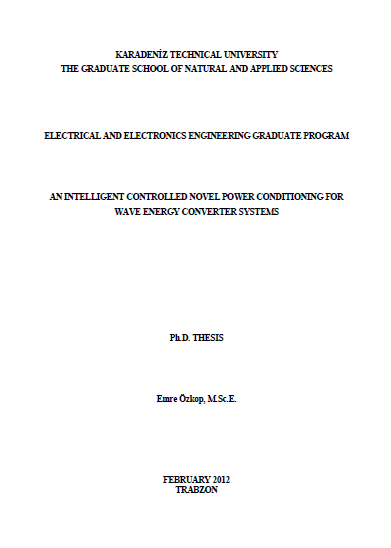 University
Faculty
Department
Title
Dates
Supervisor
Front Cover Page
Cover Page
No page number
No page number
8/11
An Example of a Technical Report
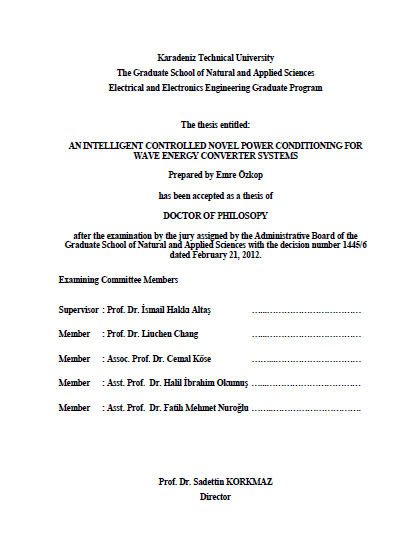 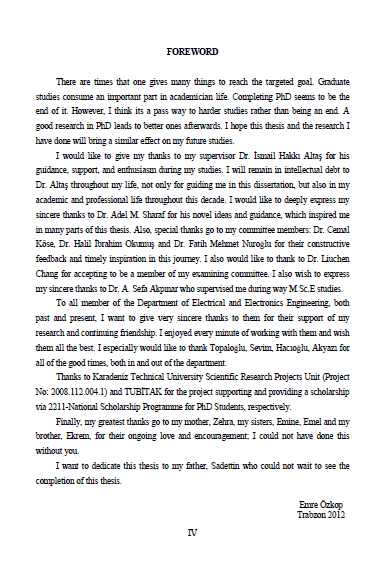 Juries
Page numbering in Roman numerals
9/11
An Example of a Technical Report
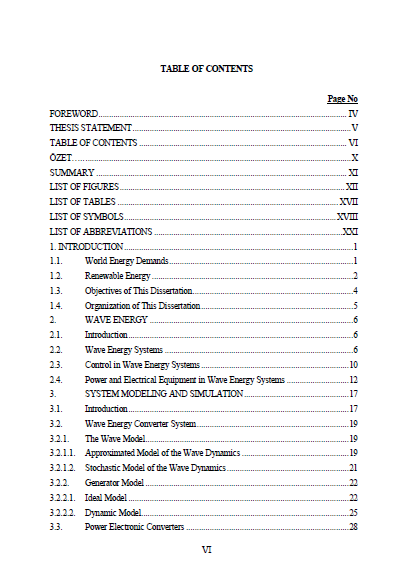 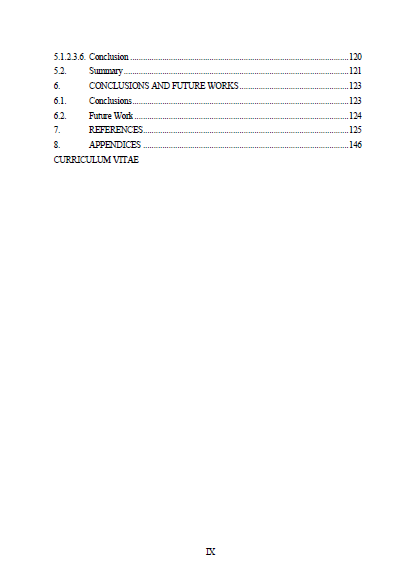 A typical layout for a Contents page illustrating the hierarchy used in the report. Note the use of different fonts and indenting to differentiate the report structure hierarchy
Page numbering
10/11
An Example of a Technical Report
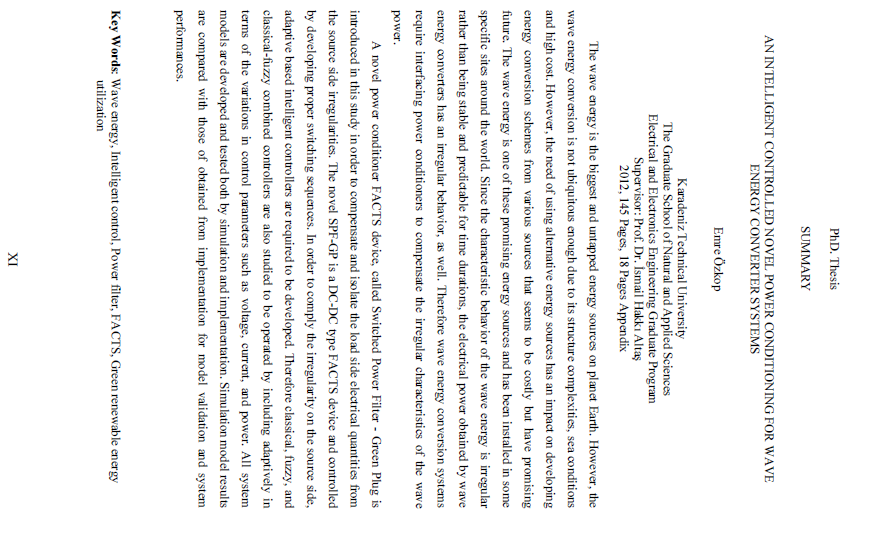 The first part of the Abstract introduces the context of the report
Then the aims and scope are presented
And finally, the key results are presented
11/11
An Example of a Technical Report
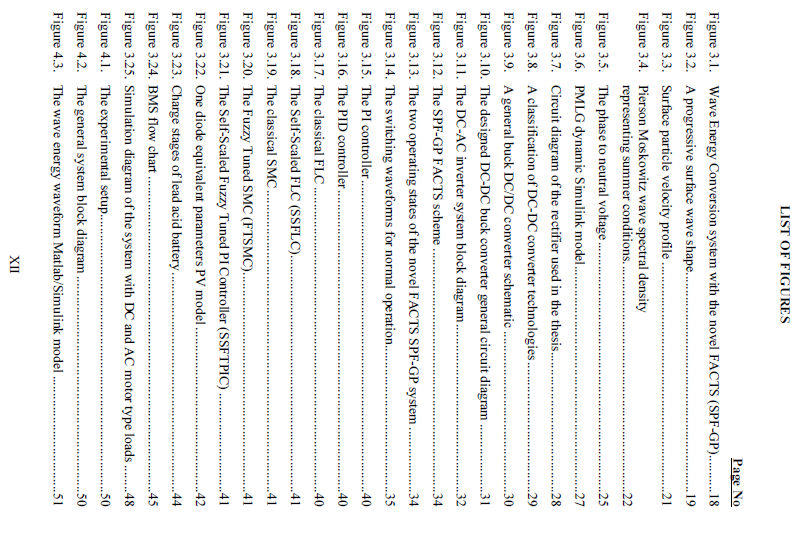 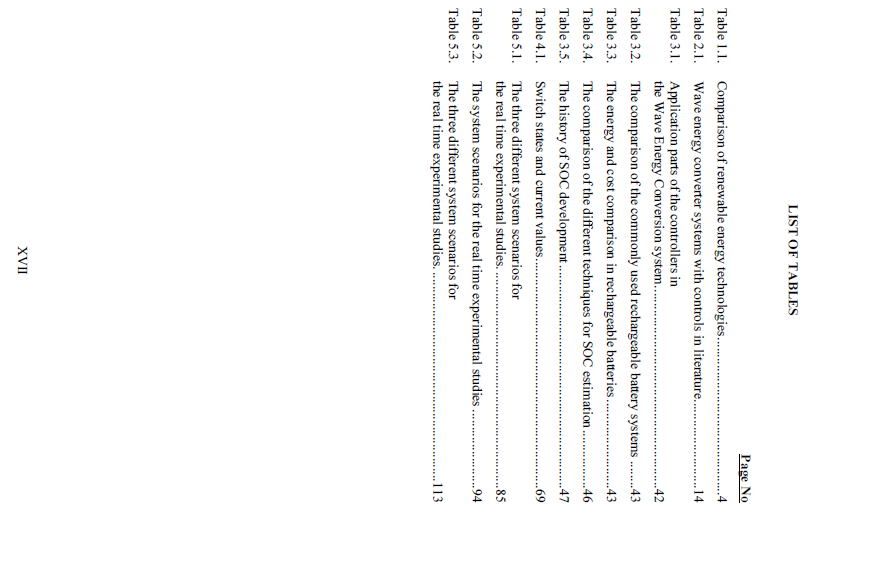 12/11
An Example of a Technical Report
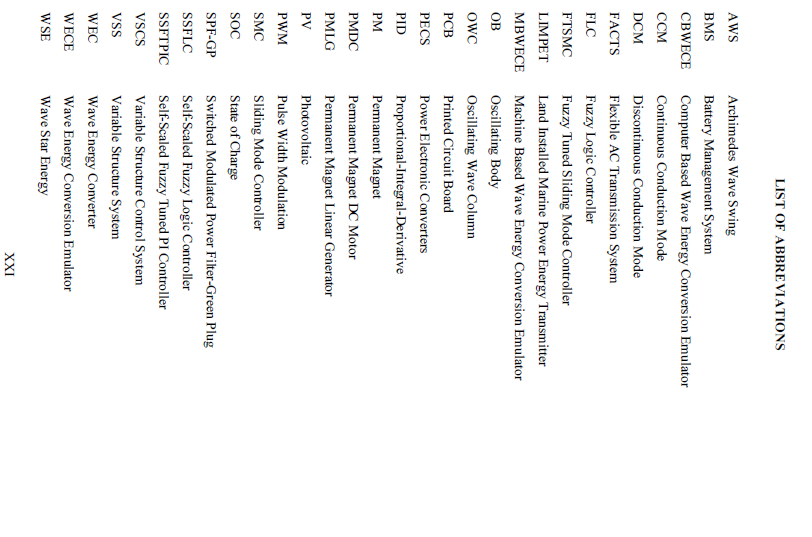 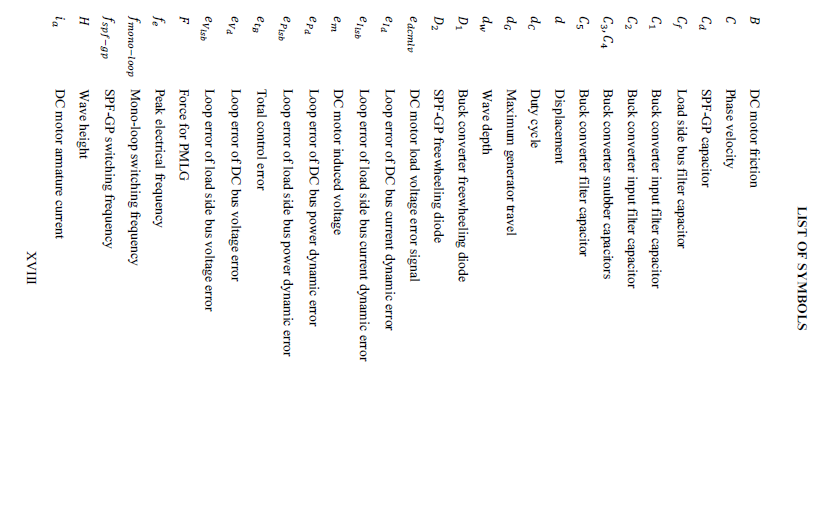 13/11
An Example of a Technical Report
Arabic page numbering
No page number
Referencing
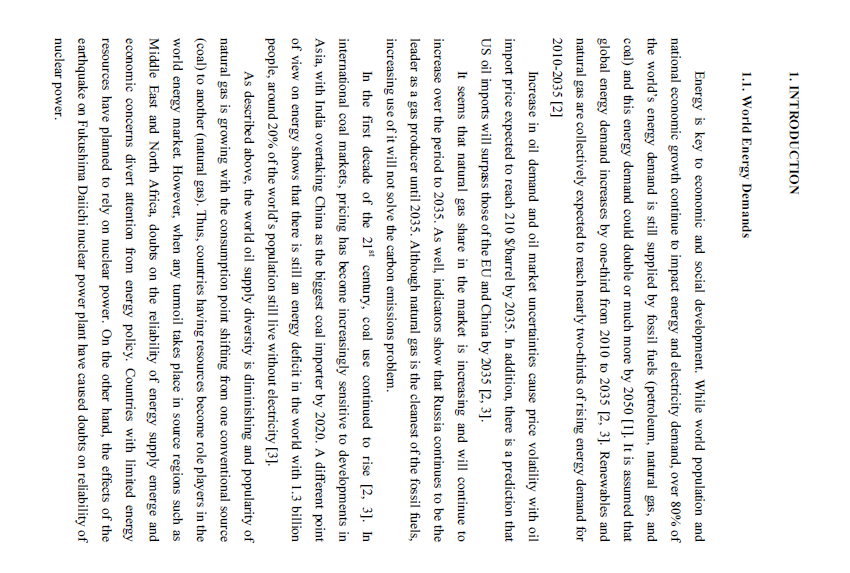 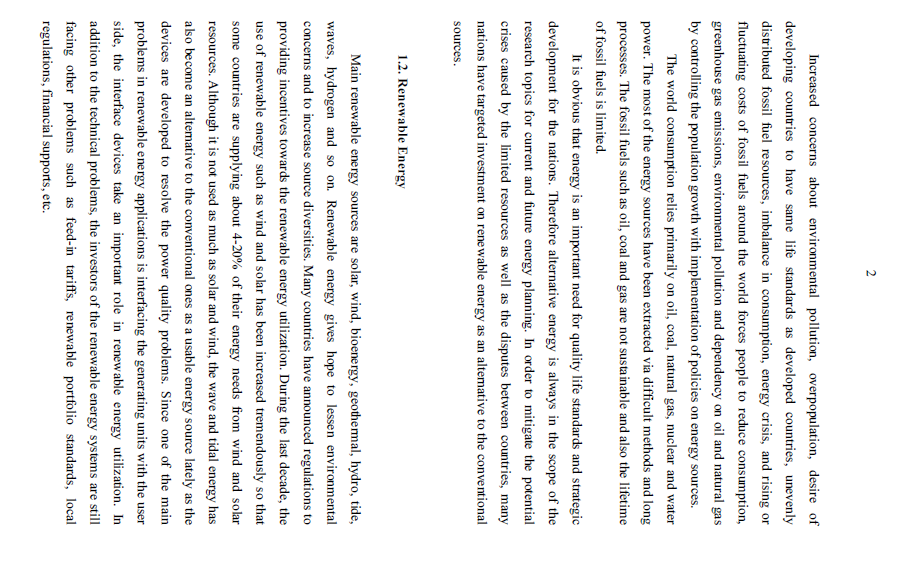 14/11
An Example of a Technical Report
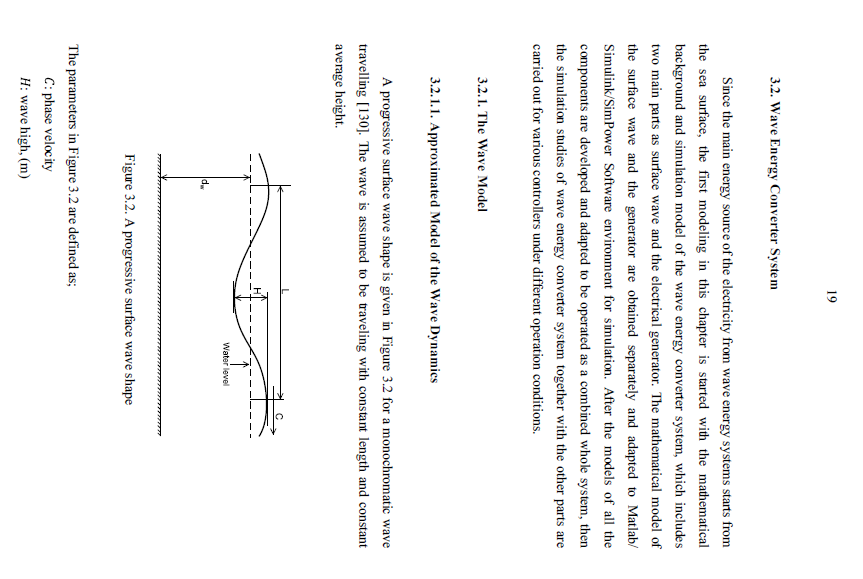 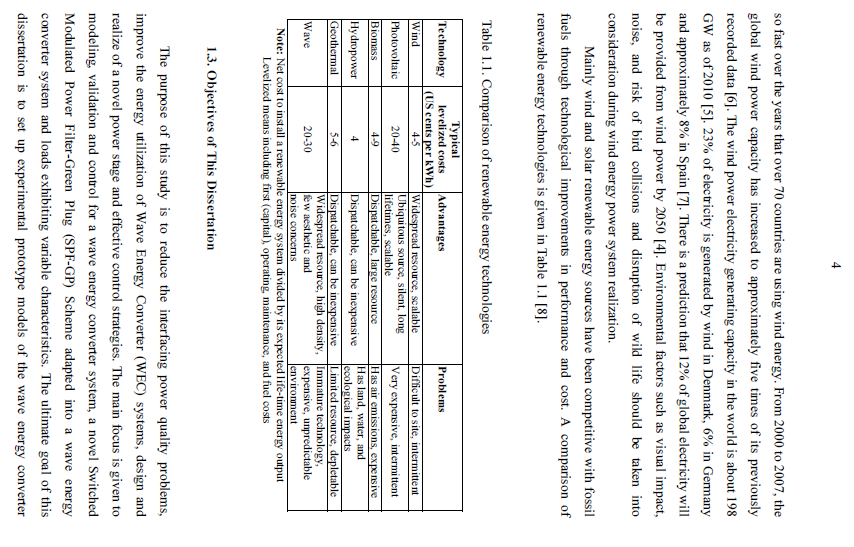 Table
Figure
15/11
An Example of a Technical Report
Equation
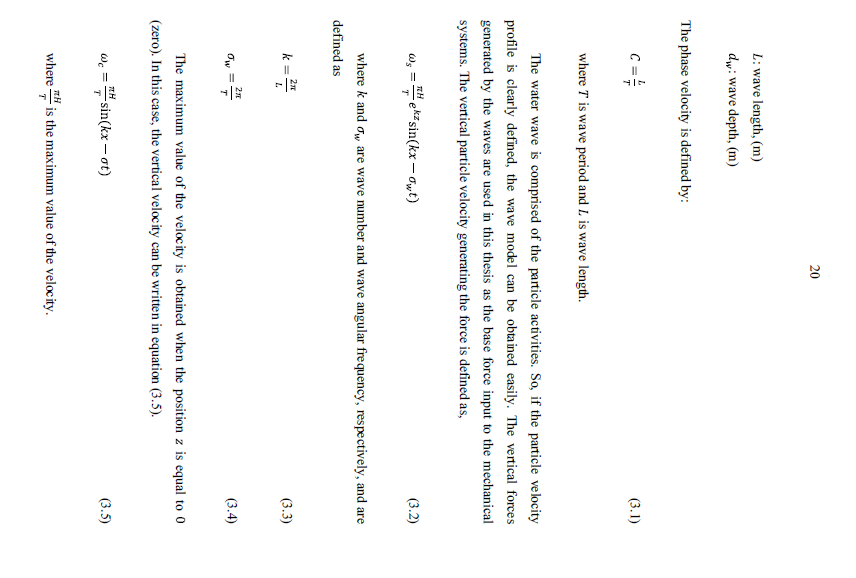 Definition of parameter of equation
16/11
An Example of a Technical Report
No page numbering
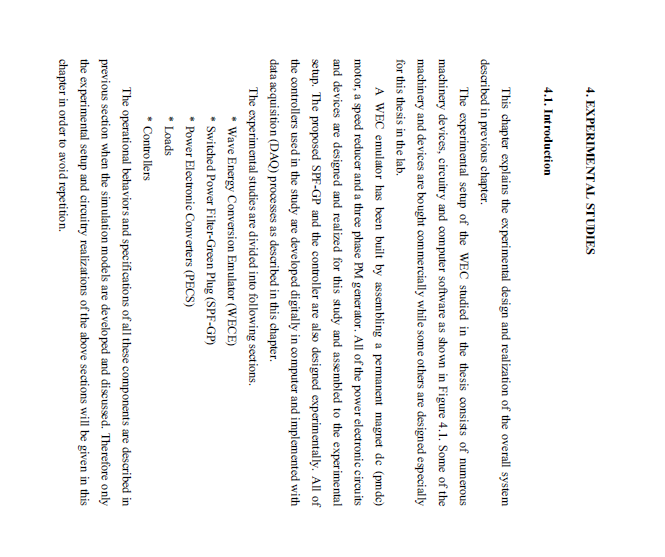 New section
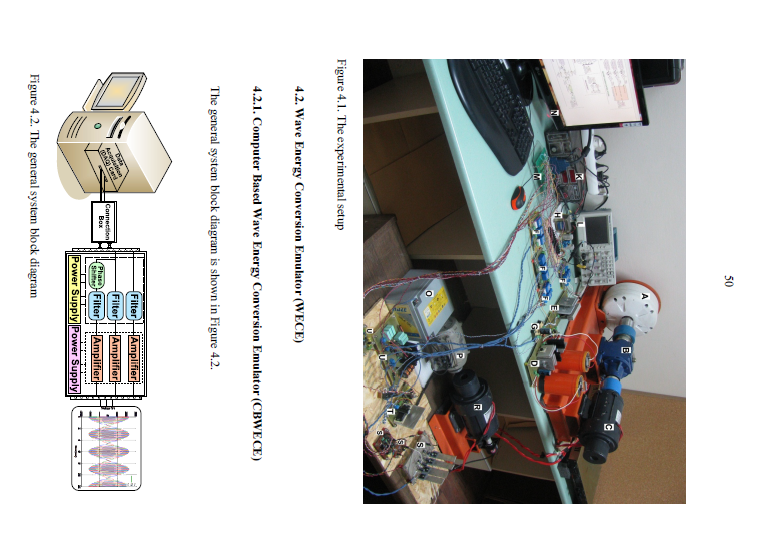 Figure  caption
17/11
An Example of a Technical Report
No page numbering
Conclusion
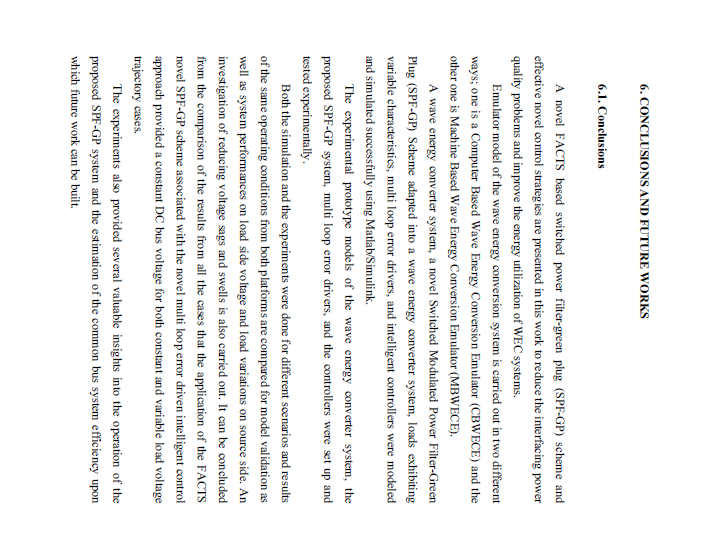 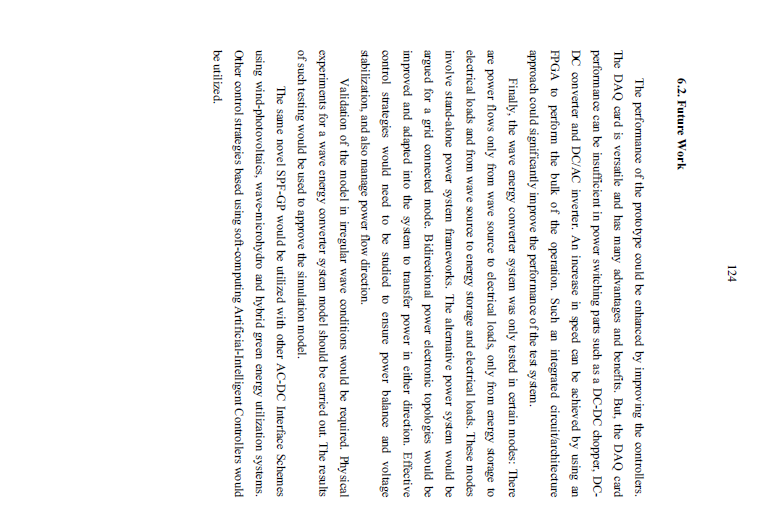 18/11
An Example of a Technical Report
No page numbering
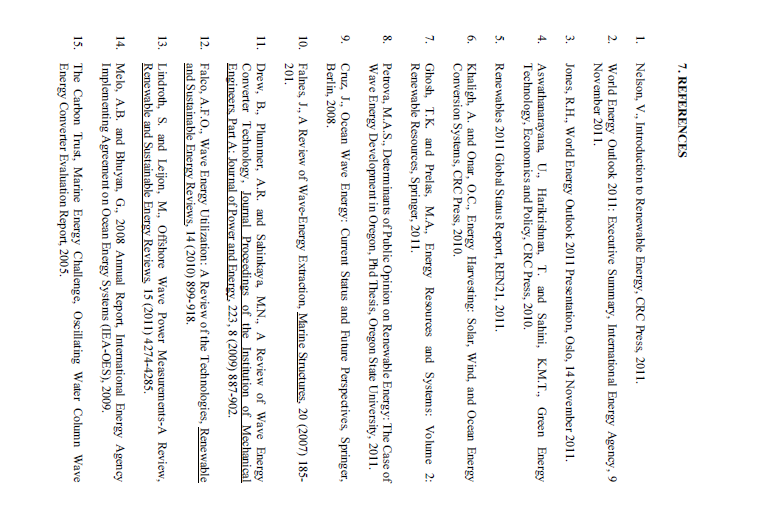 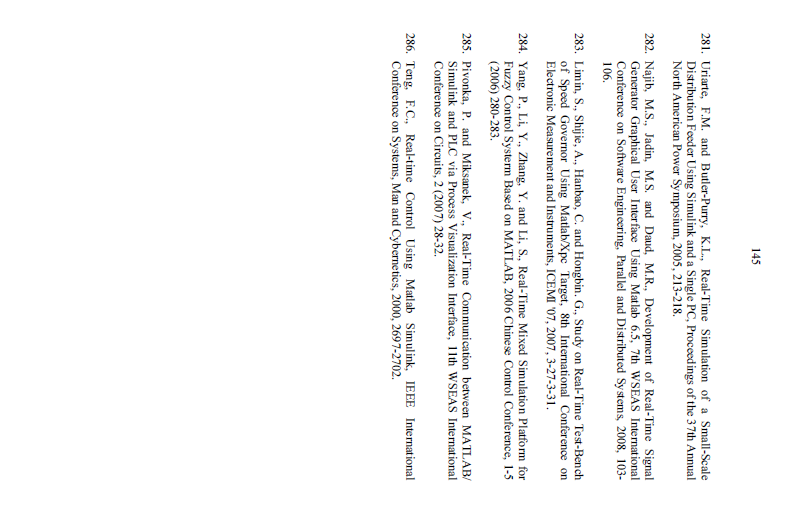 19/11
An Example of a Technical Report
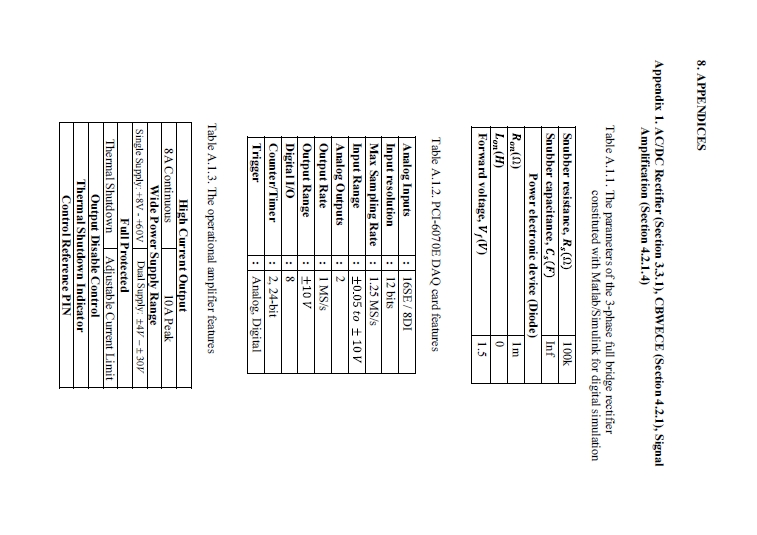 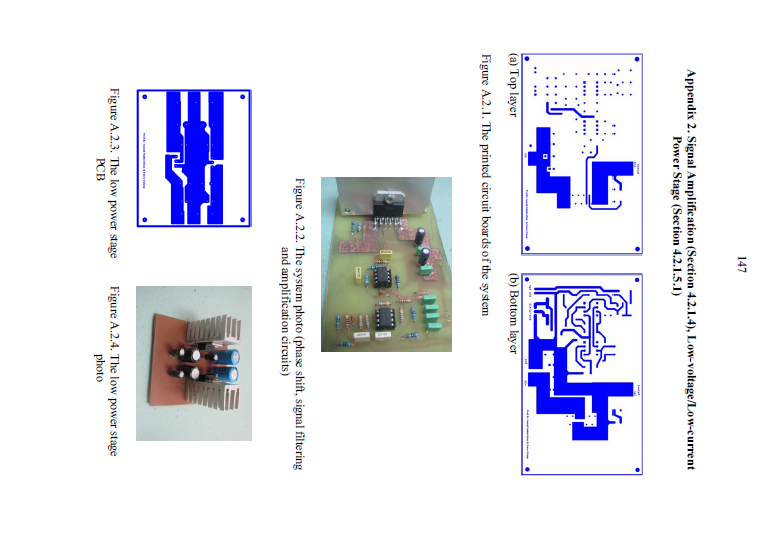 20/11
An Example of a Technical Report
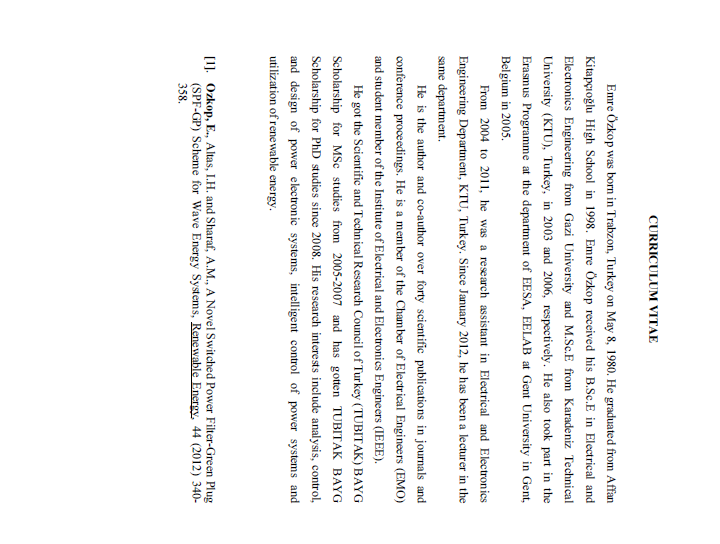 21/11